تقرير عن ..........
اسم الطالب .......
الصف .........
1
حفظ الأغذية
تعتمد الطرق المستعملة لحفظ الأغذية على اتباع الوسائل التي تثبط أو توقف نشاط العوامل التي تؤدي إلى فساد الأغذية.
إما أن :
تؤدي طرق الحفظ إلى حفظ دائم للغذاء أو إلى حفظ مؤقَّت
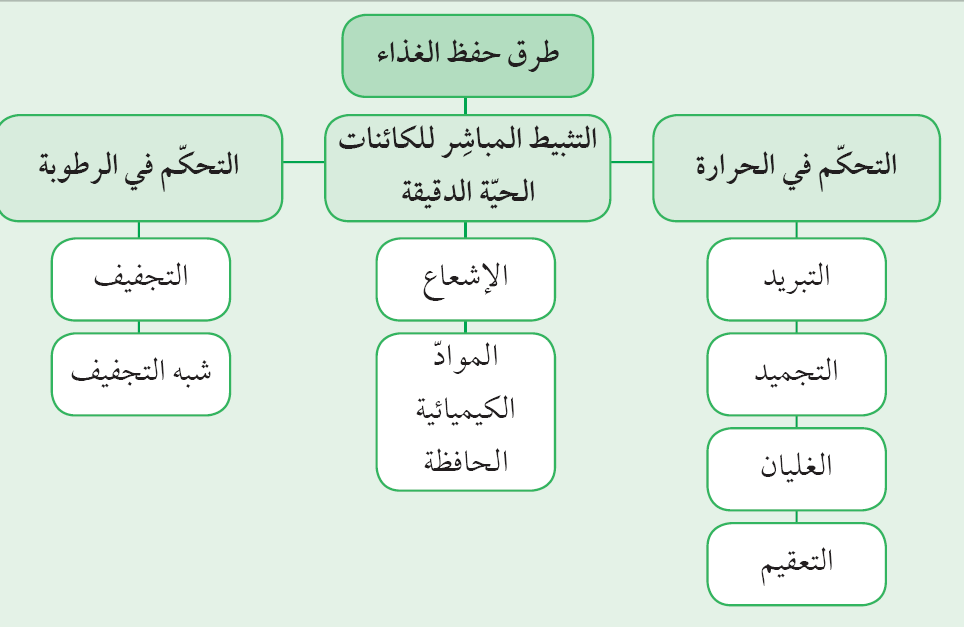 مثل الأحياء الدقيقة والإنزيمات والأكسجين من دون أن تؤثر هذه الوسائل على الغذاء نفسه تأثيراً سيئاً يقلل من قيمته الغذائية.
2
3
الوحدة 
النظام الغذائي المتوازن
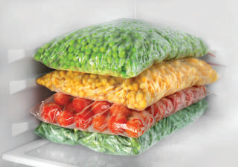 حفظ الأغذية
1- حفظ الأغذية بالتجميد: هو حفظ الأغذية على درجات حرارة منخفضة تبلغ الدرجة التي يتجمد فيها الغذاء وتخزينها في درجات حرارة تحافظ على حالتها المتجمدة
1
طرق حفظ الأغذية:
2- الحفظ بالمواد الحافظة الكيميائية والطبيعية :
هي مواد لها فعل مضاد لنشاط الأحياء الدقيقة، قد تميتها أو قد يكون فعلها مقتصراً على أنها تعيق الأحياء الدقيقة من دون أن تؤدي إلى موتها
وهو طريقة للحفظ المستديم، و يمتاز عن الطرق الأخرى
للحفظ بأنه يحافظ على أكبر قدر من صفات المادة
من حيث الطعم والرائحة والصفات الطبيعية
2
3
الوحدة 
النظام الغذائي المتوازن
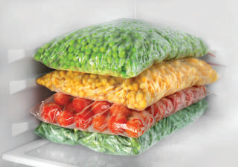 حفظ الأغذية
3- المواد المضافة الكيميائية : يمكن حفظ الغذاء بإضافة مواد إليها، و تعتبر تلك المواد آمنة وضرورية وتخضع جميعها للرقابة
1
فالأساس العلمي للحفظ بنزع الرطوبة أو التجفيف : هو خفض نسبة الرطوبة في الغذاء، بحيث تصل إلى حد لا تستطيع عنده هذه الأحياء الدقيقة أن تزاول نشاطها.
4- الحفظ بنزع الرطوبة (التجفيف ) : إنّ توفر الرطوبة ضروري لتكاثر البكتيريا والخميرة والأحياء الدقيقة ونموِّها ونشاطها
2
3
الوحدة 
النظام الغذائي المتوازن
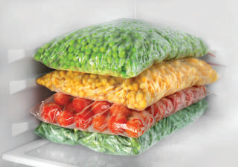 حفظ الأغذية
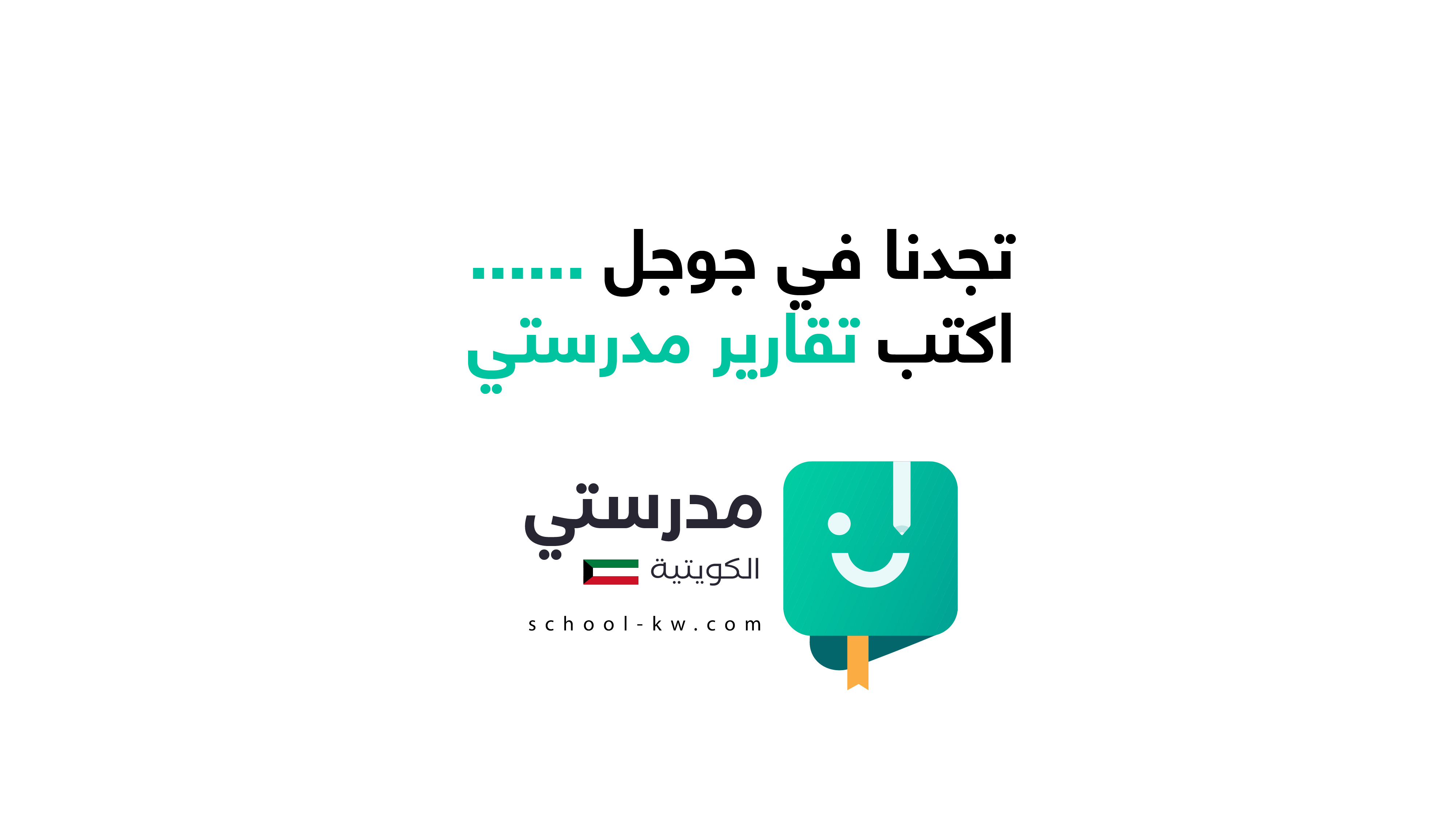